Растения
Работа проекта “Мультипликация”
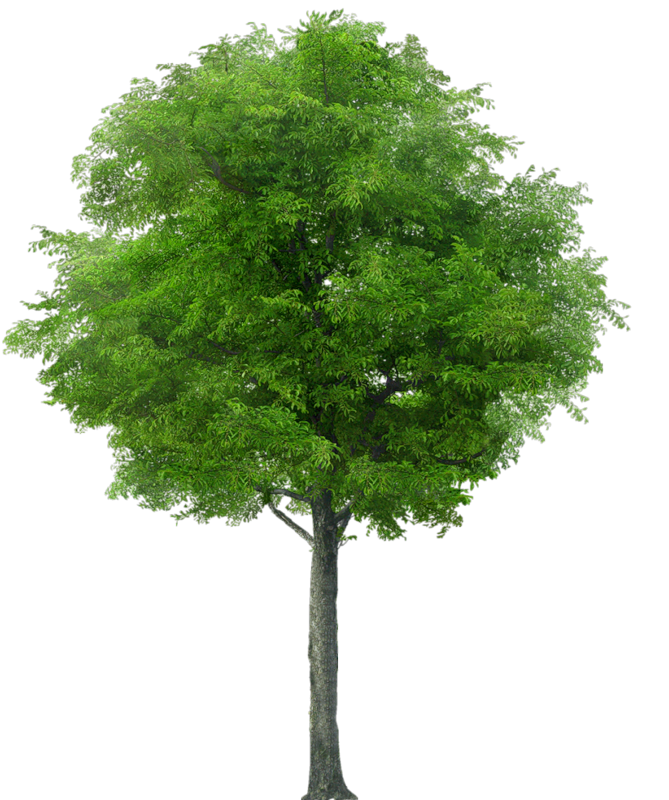 Деревья
Дерево —жизненная форма деревянистых растений с единственной, отчётливо выраженной, многолетней в разной степени одревесневший, сохраняющейся в течение всей жизни, разветвлённой (кроме паль) главной осью — стволом.
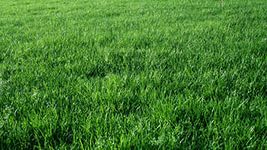 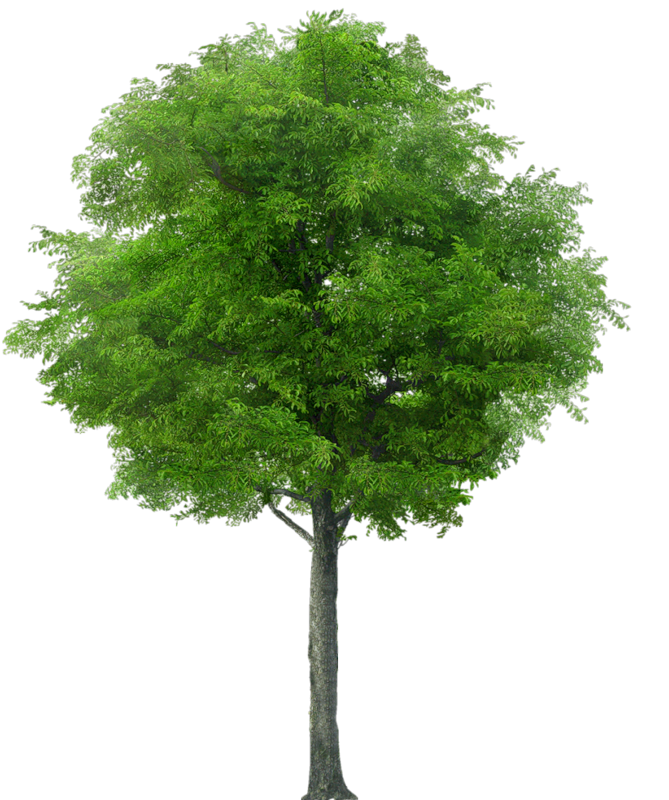 Строение дерева
крона
ветки
ствол
корень
Цветы
Цветок — сложный орган семенного размножения цветковых (покрытосеменных)растений
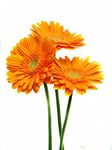 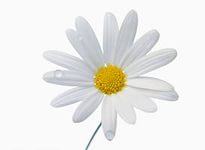 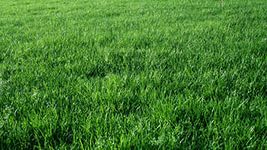 Строение цветов
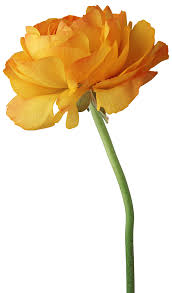 лепестки
стебель
корень
Кустарники
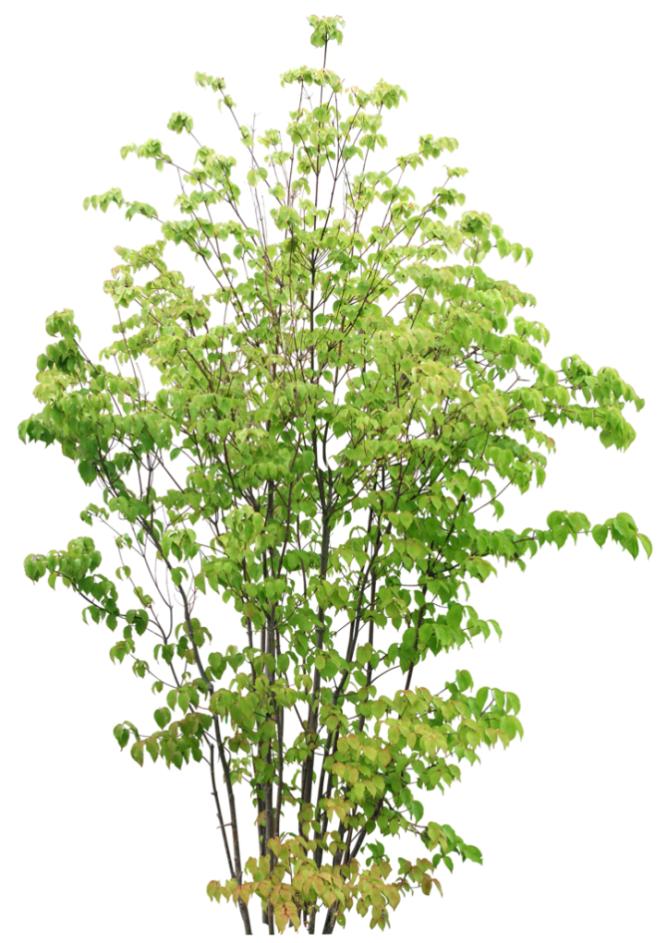 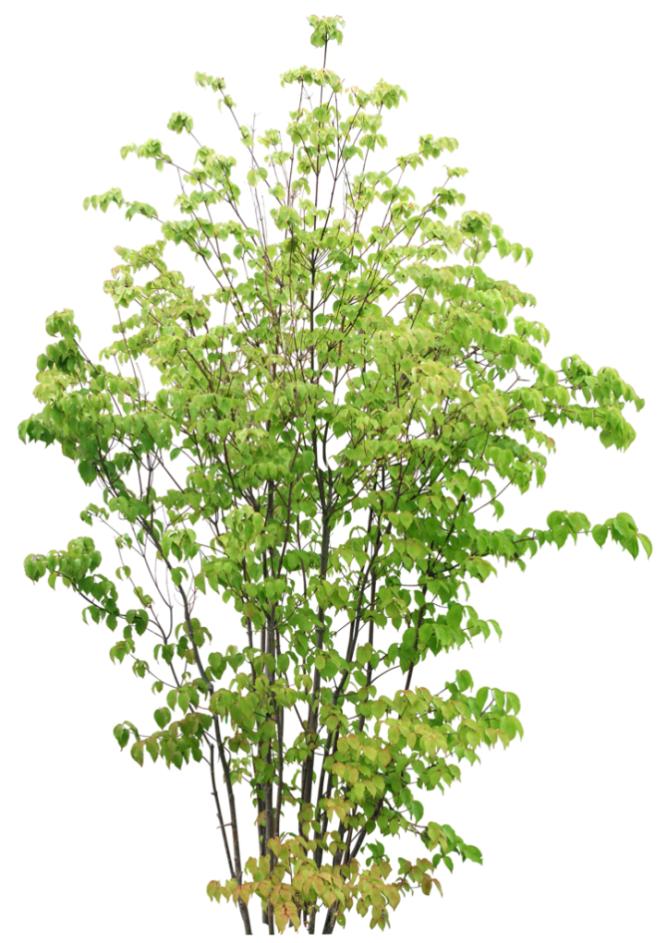 Кустарник — жизненная форма растений; многолетние деревянистые растения высотой 0,8—6 метров, в отличие от деревьев не имеющие во взрослом состоянии главного ствола, а имеющие несколько или много стеблей, часто существующих бок о бок и сменяющих друг друга.
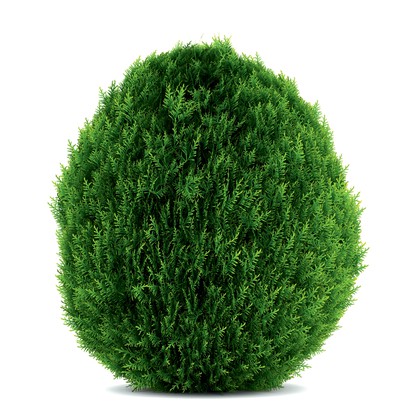 Строение кустарников
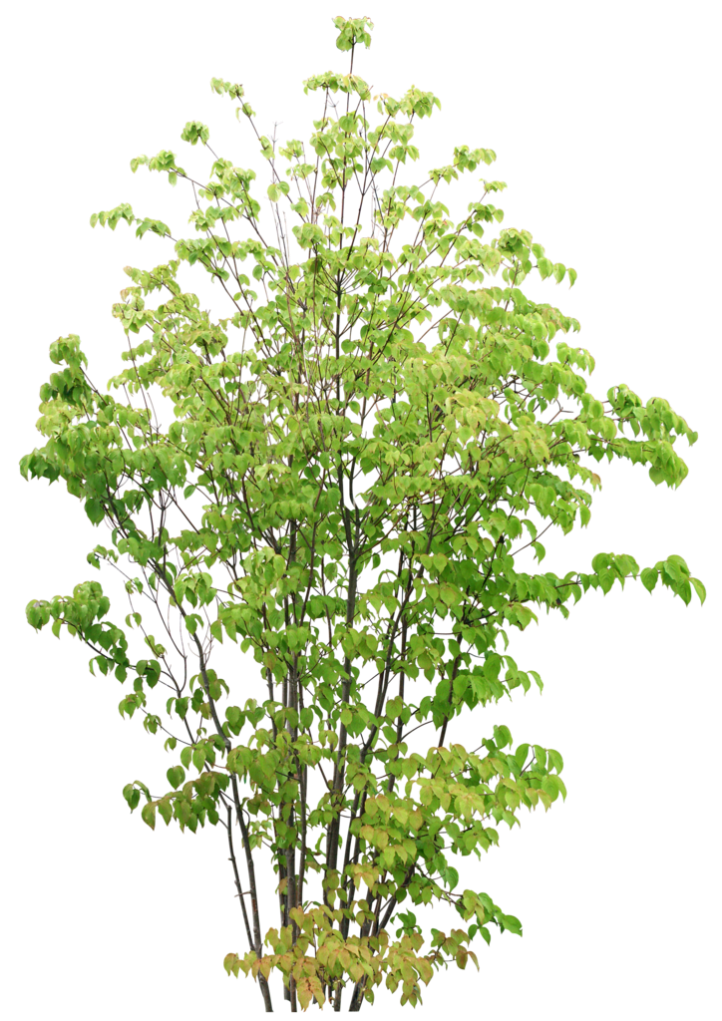 листья
ветви
корень